MÁI TRƯỜNG TUỔI THƠ
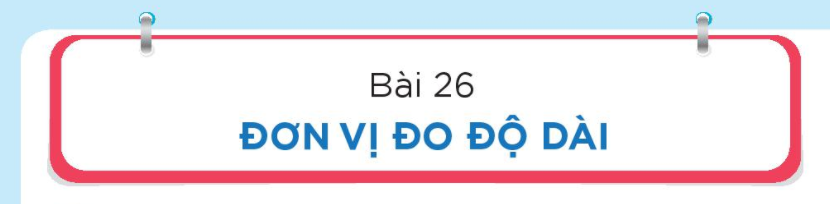 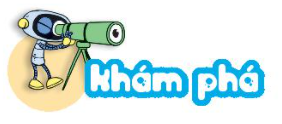 Toán 1 Tập 2 Trang 34-35
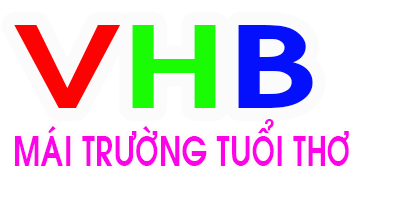 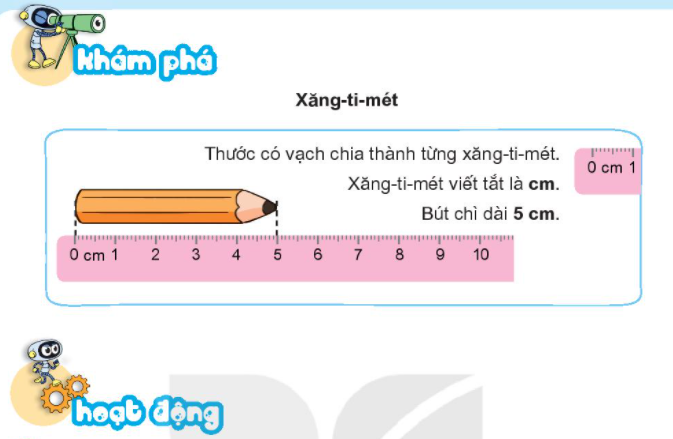 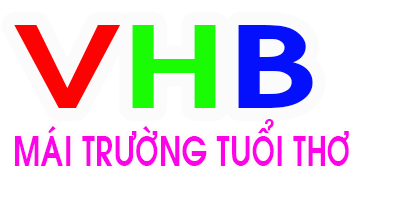 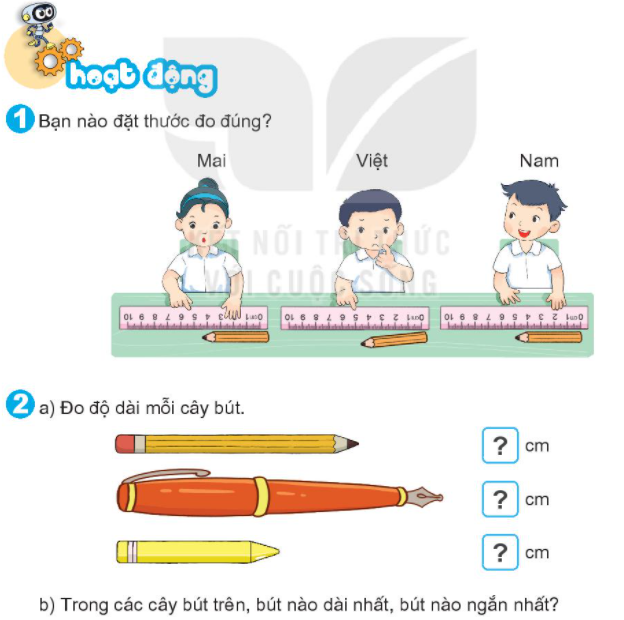 Dài nhất
Ngắn nhất
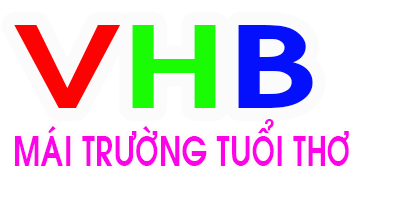 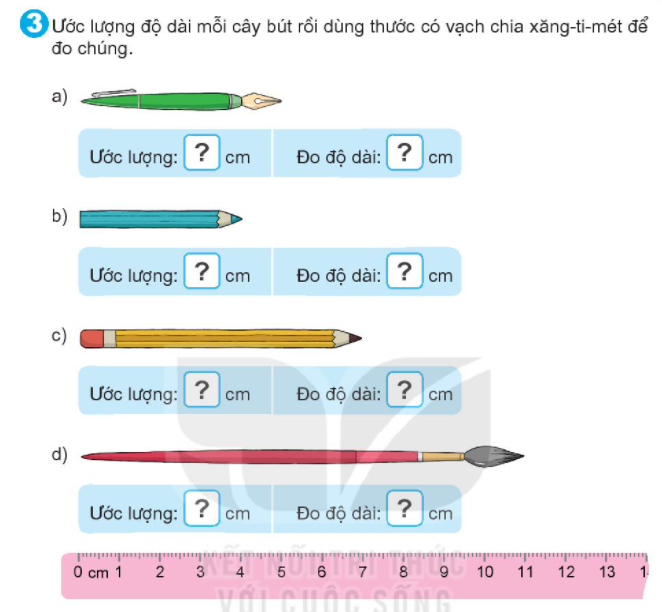 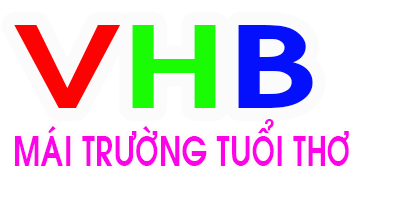 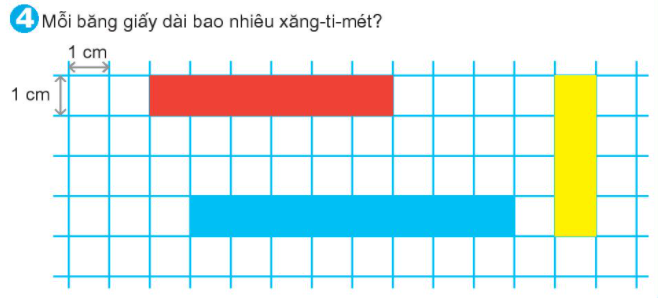 6 cm
4    cm
8 cm
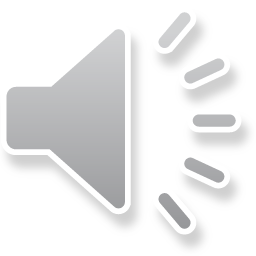 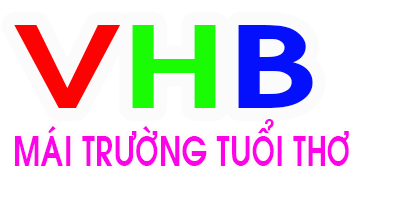 CÁM ƠN CÁC BẠN ĐÃ XEM
Bấm like để ủng hộ kênh
Coment:  để nêu ý kiến của bạn
Đăng kí kênh để xem video mới
Link đăng kí kênh: https://www.youtube.com/channel/UC4KJdxTA14SyBEAm7x2c09w?sub_confirmation=1